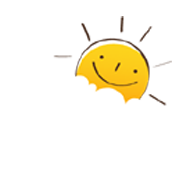 苏教版小学科学四年级上册第三单元  常见的力
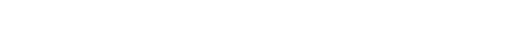 9.弹力
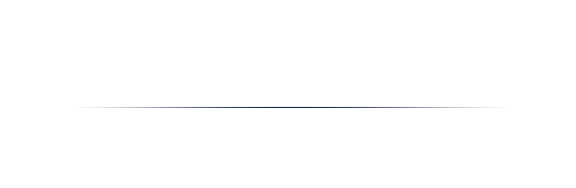 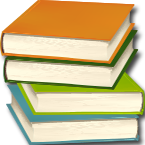 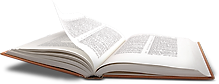 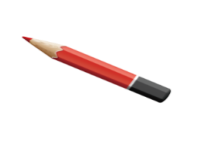 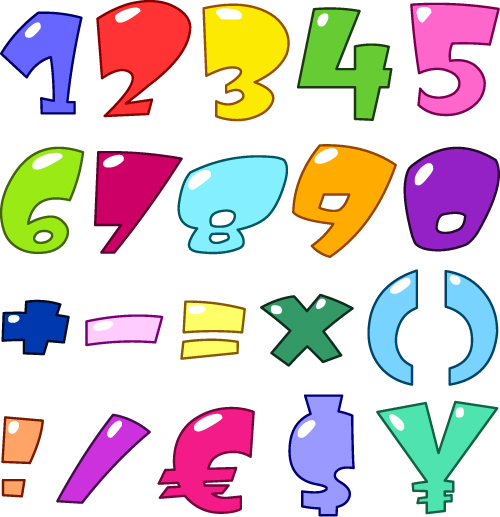 认识物体的弹性和弹力
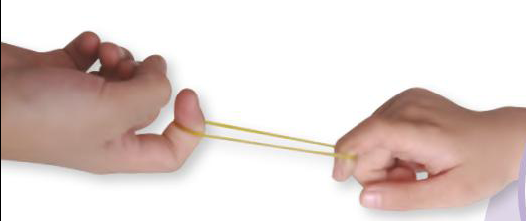 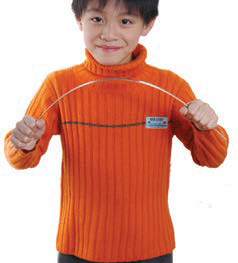 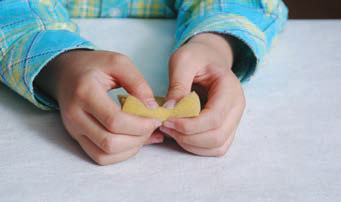 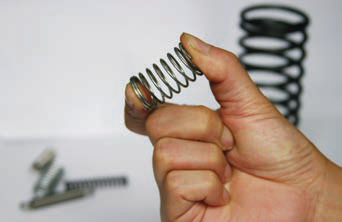 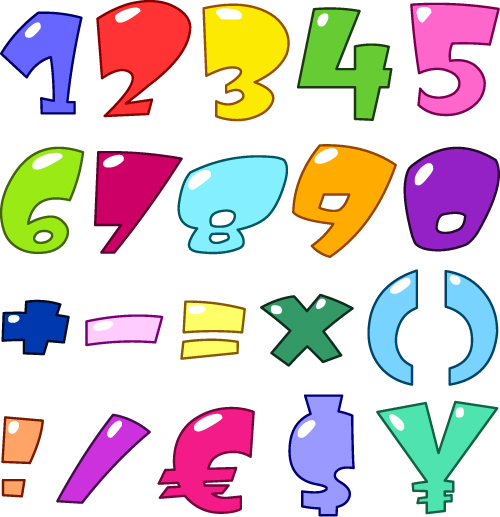 认识物体的弹性和弹力
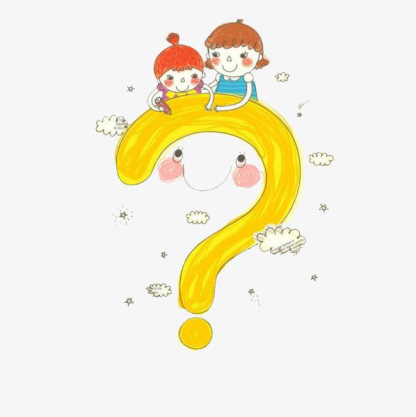 问题1：用力改变这些物体的形状，观察这些物体有什么变化？

问题2：慢慢去掉所用的力，观察这些物体又有什么变化？
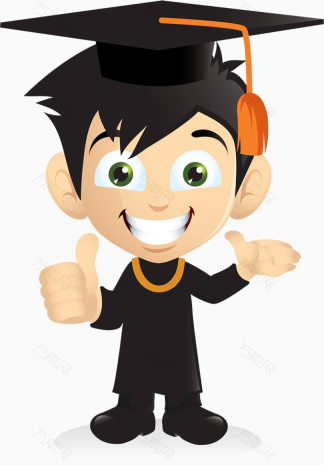 受到外力时，        。当去掉力之后，       。
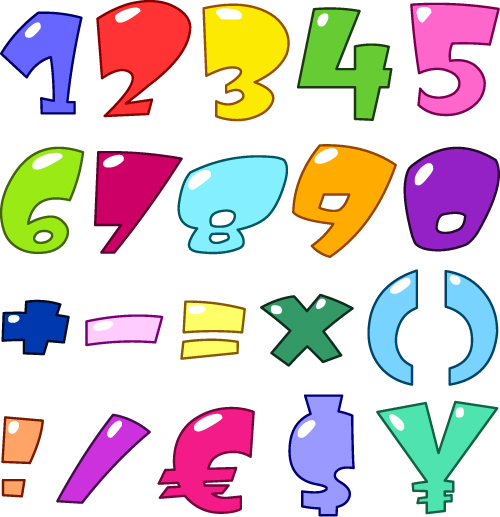 认识物体的弹性和弹力
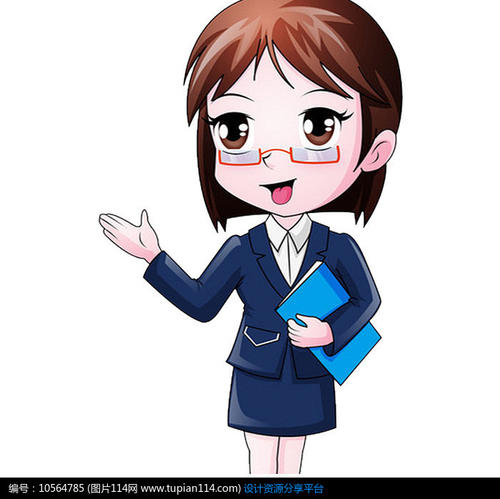 当物体受到外力时，形状或体积发生改变，去掉外力后，又恢复到原来的形状或体积，这种性质叫做“弹性”。

    能使物体恢复原来的形状或体积的力就叫做弹力。
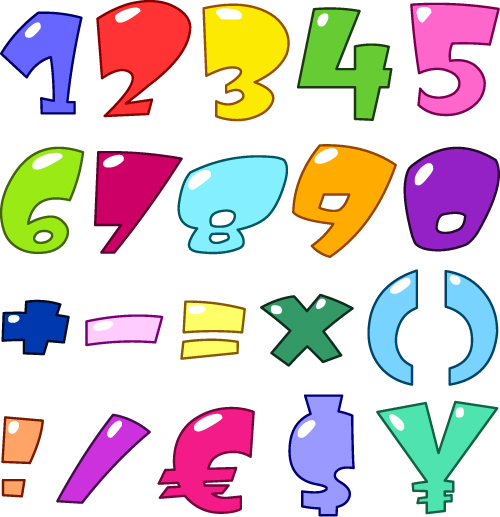 玩拉力器，感受物体的弹力
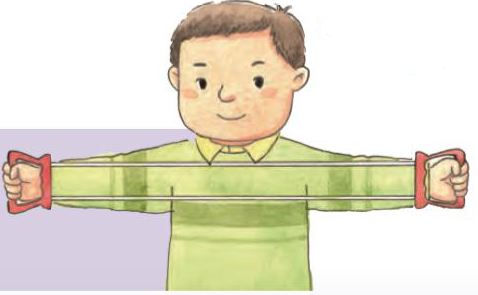 拉力越大，拉伸的越长，拉力越小，拉伸的越短。
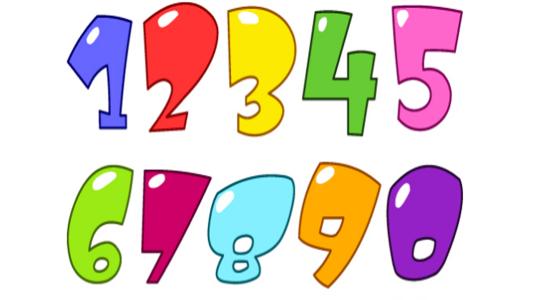 研究拉力与弹簧拉伸长度间的关系
提出问题
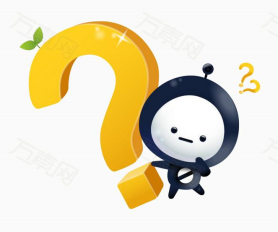 每次增加相同的力，弹簧伸

长的长度会有什么变化呢？
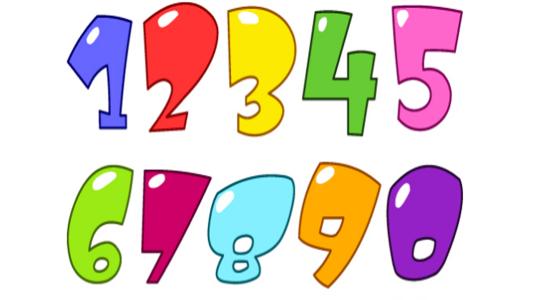 研究拉力与弹簧拉伸长度间的关系
作出假设
。
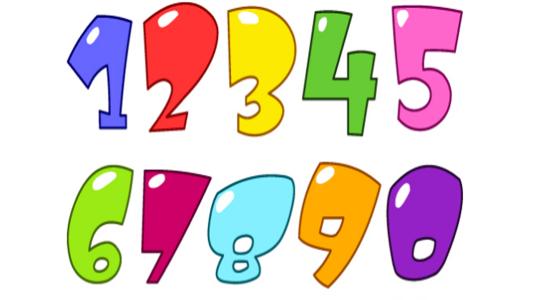 研究拉力与弹簧拉伸长度间的关系
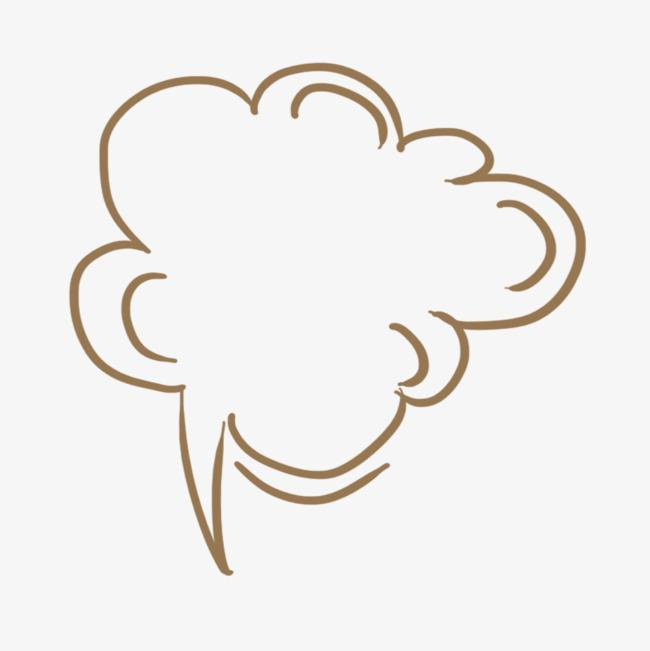 实验过程中

    1、需要改变什么？
   
    2、需要记录什么？
  
    3、记录后需要思考什么？
钩码的数量
每一次弹簧拉伸的长度
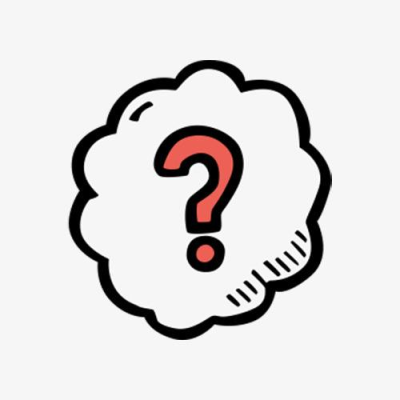 是否增加了相同的长度
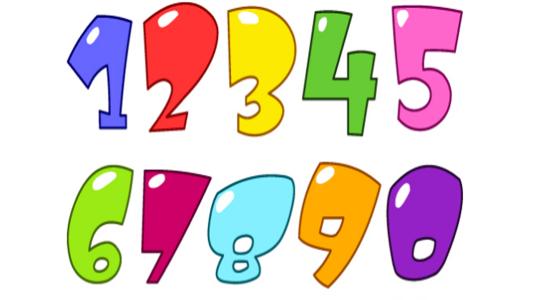 研究拉力与弹簧拉伸长度间的关系
实验步骤
1.组装器材，一个一个挂钩码，分别挂1到4个。
    2.刻度尺上，弹簧伸长处标记。
    3.在表格上记录。
    4.整理实验器材。
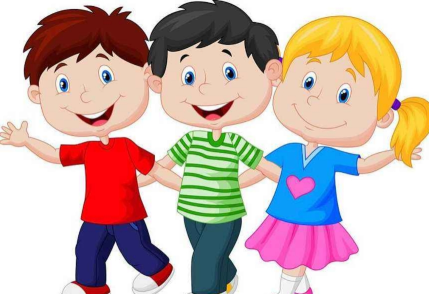 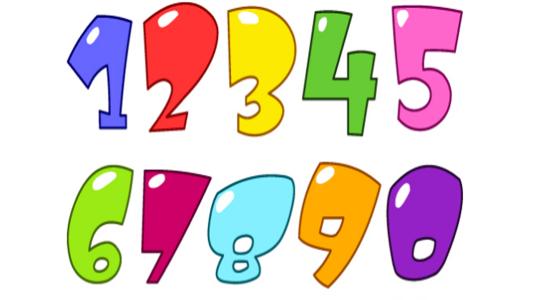 研究拉力与弹簧拉伸长度间的关系
我的发现
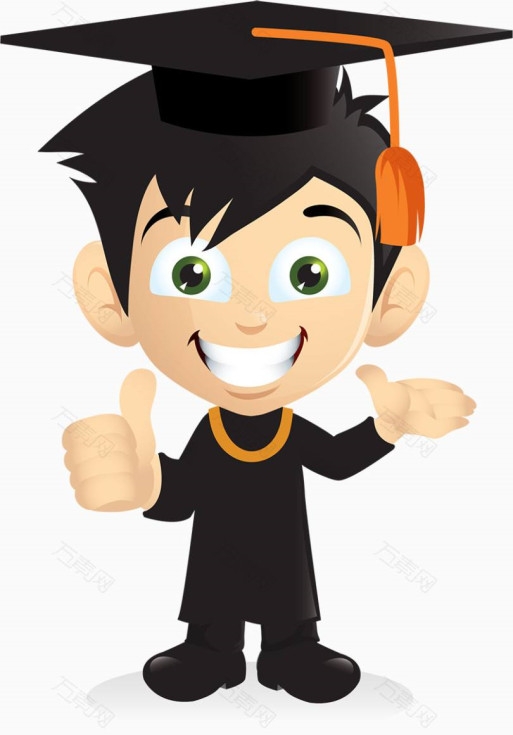 每增加相同的力，

弹簧伸长相同的长度。
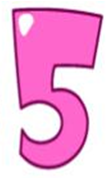 总结归纳，激励创新
物体
受到外力
形状改变
性质
弹性
恢复原状
去掉外力
弹力
力
我们的发现：每增加相同的力，弹簧会伸长相同的长度。
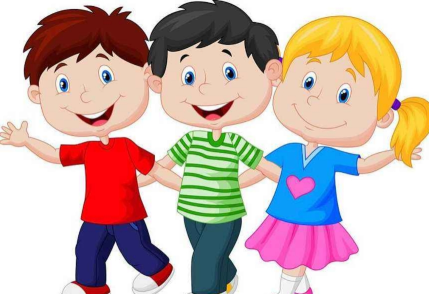 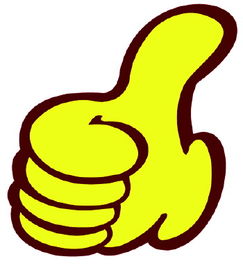 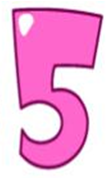 总结归纳，激励创新
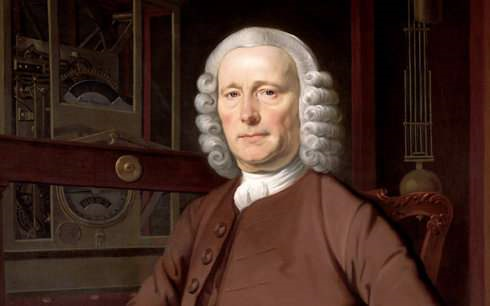 胡克定律
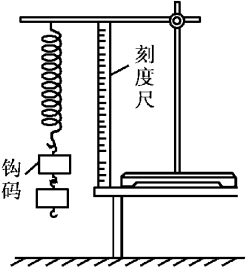 胡克
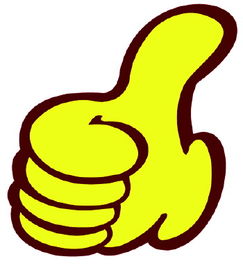 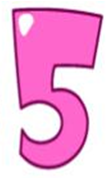 总结归纳，激励创新
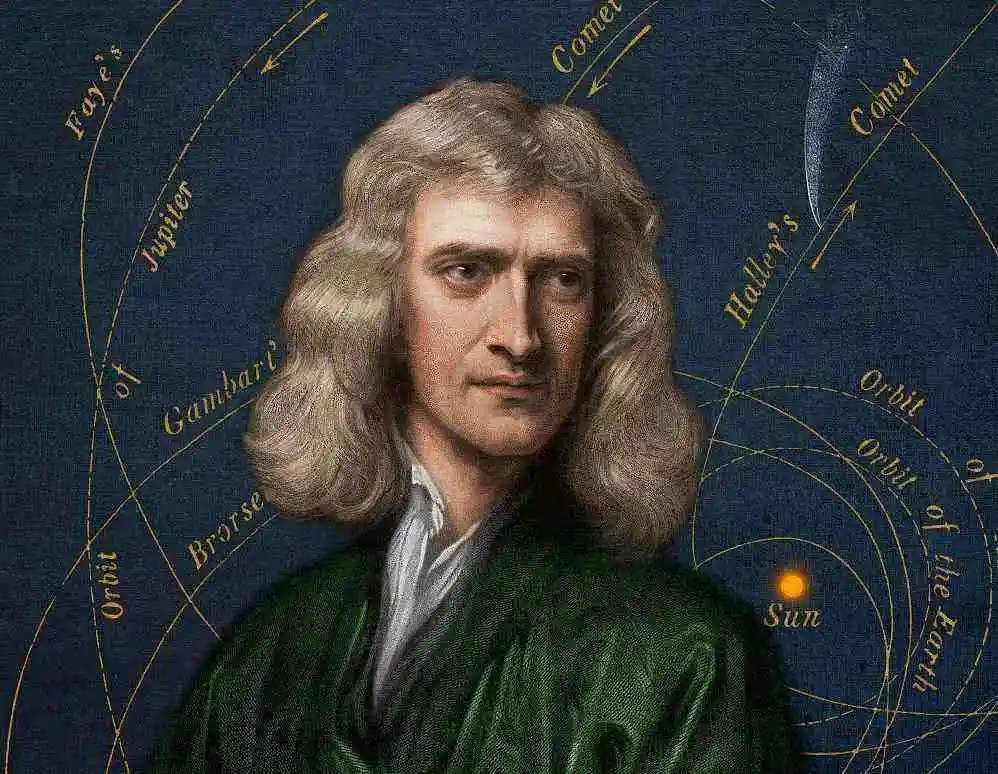 力的单位
牛顿，牛（N）
牛顿
经典力学
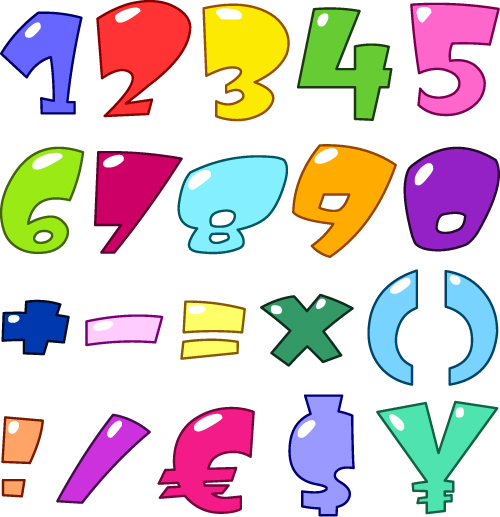 认识弹簧测力计
提环
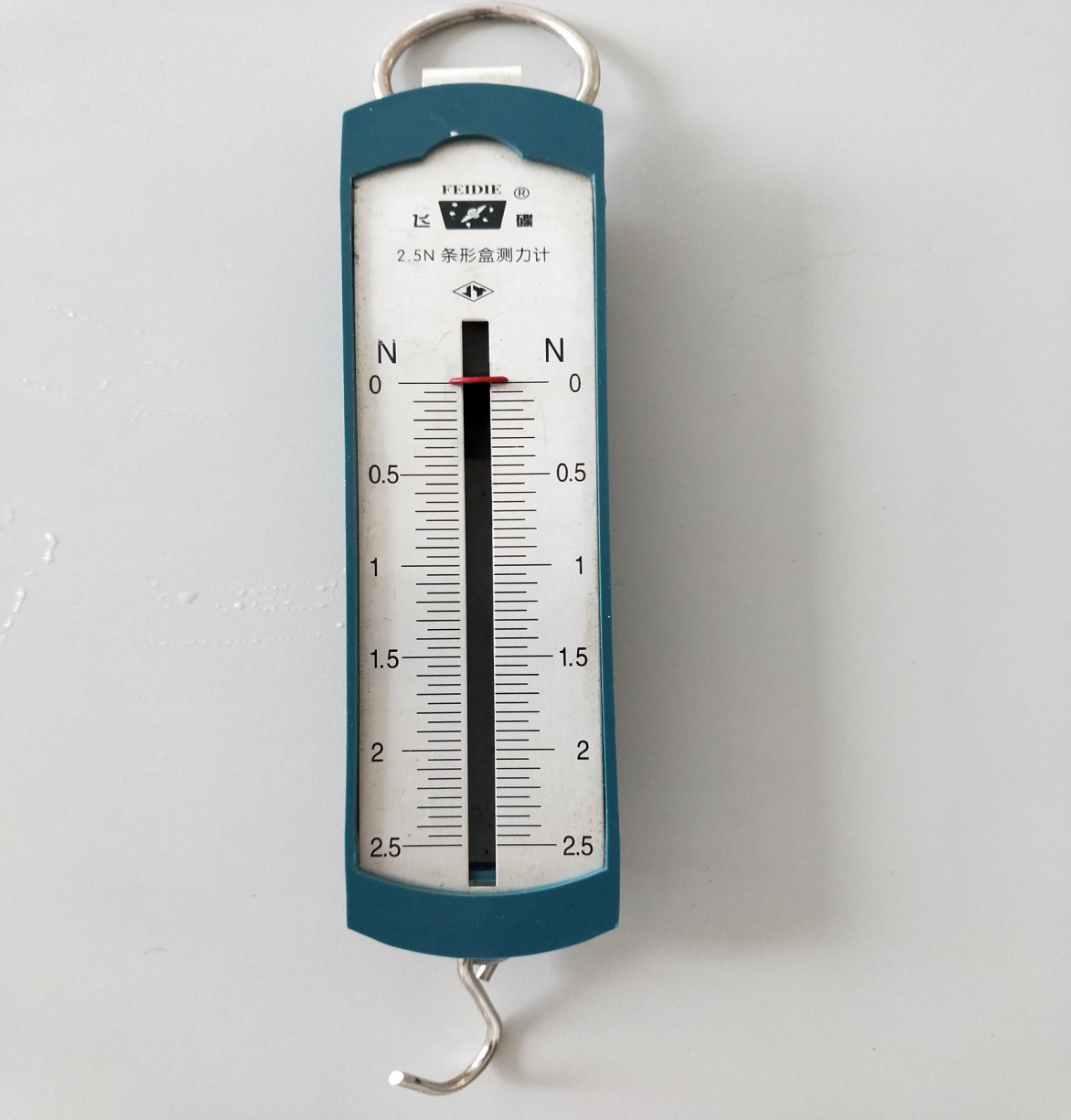 刻度
指针
这个测力计的量程是2.5N
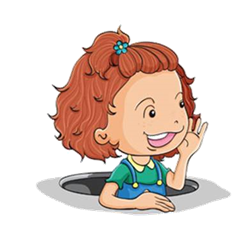 挂钩
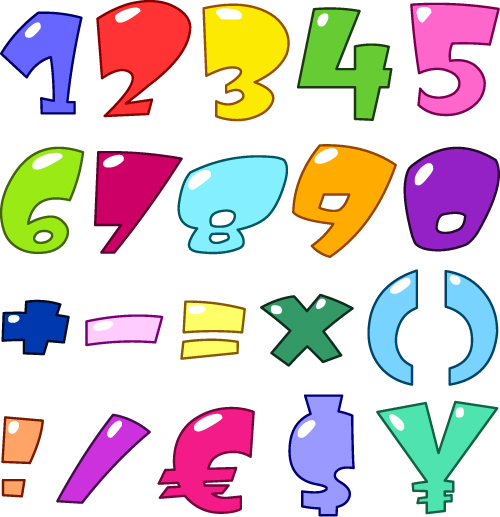 练习使用弹簧测力计
（1）使用前先检查指针是否在零处；
（2）要让弹簧测力计内的弹簧轴线方向跟   所测力的方向在一条直线上，且弹簧不能靠在刻度盘上。
（3）读数时，视线要与指针相平；
（4）被测物体的重量不可超过弹簧秤标定 的最大数值。
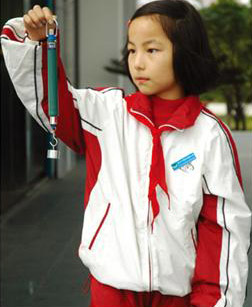 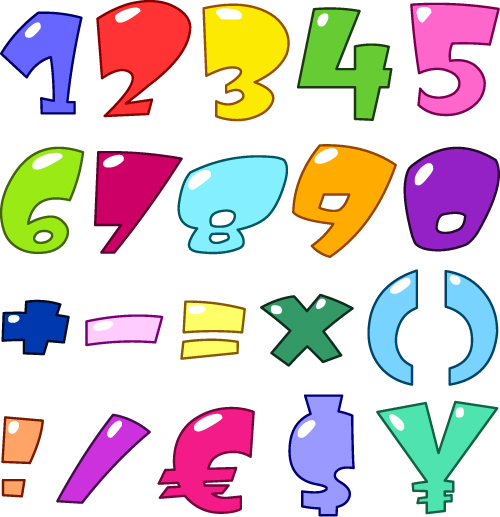 练习使用弹簧测力计
用弹簧秤测一测提起一些物体所需要的力，把结果写在活动记录上。
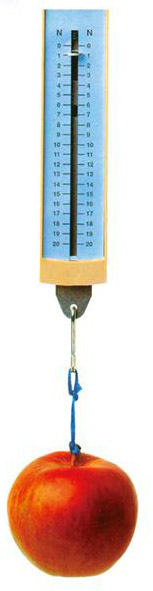 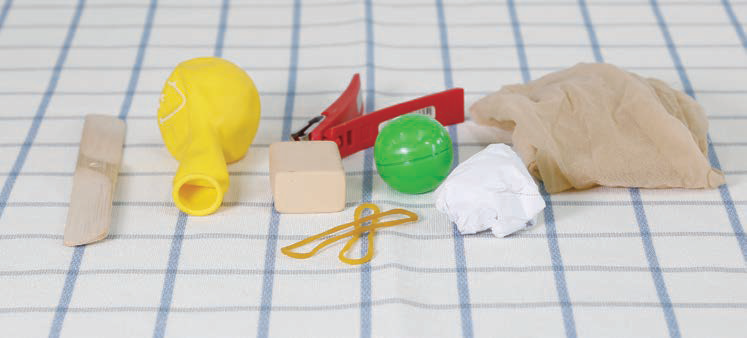 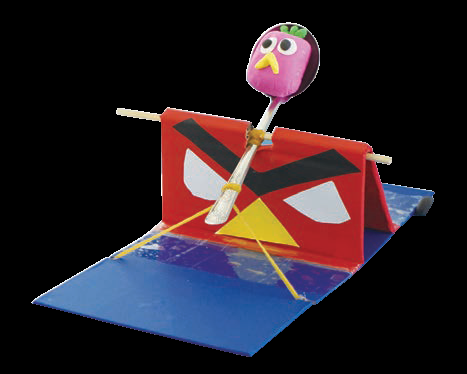 争做勇于探索、敢于实践的小发明家。
同学们，再见！
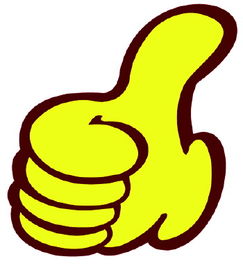